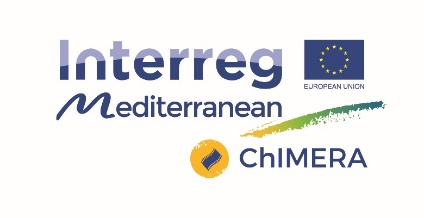 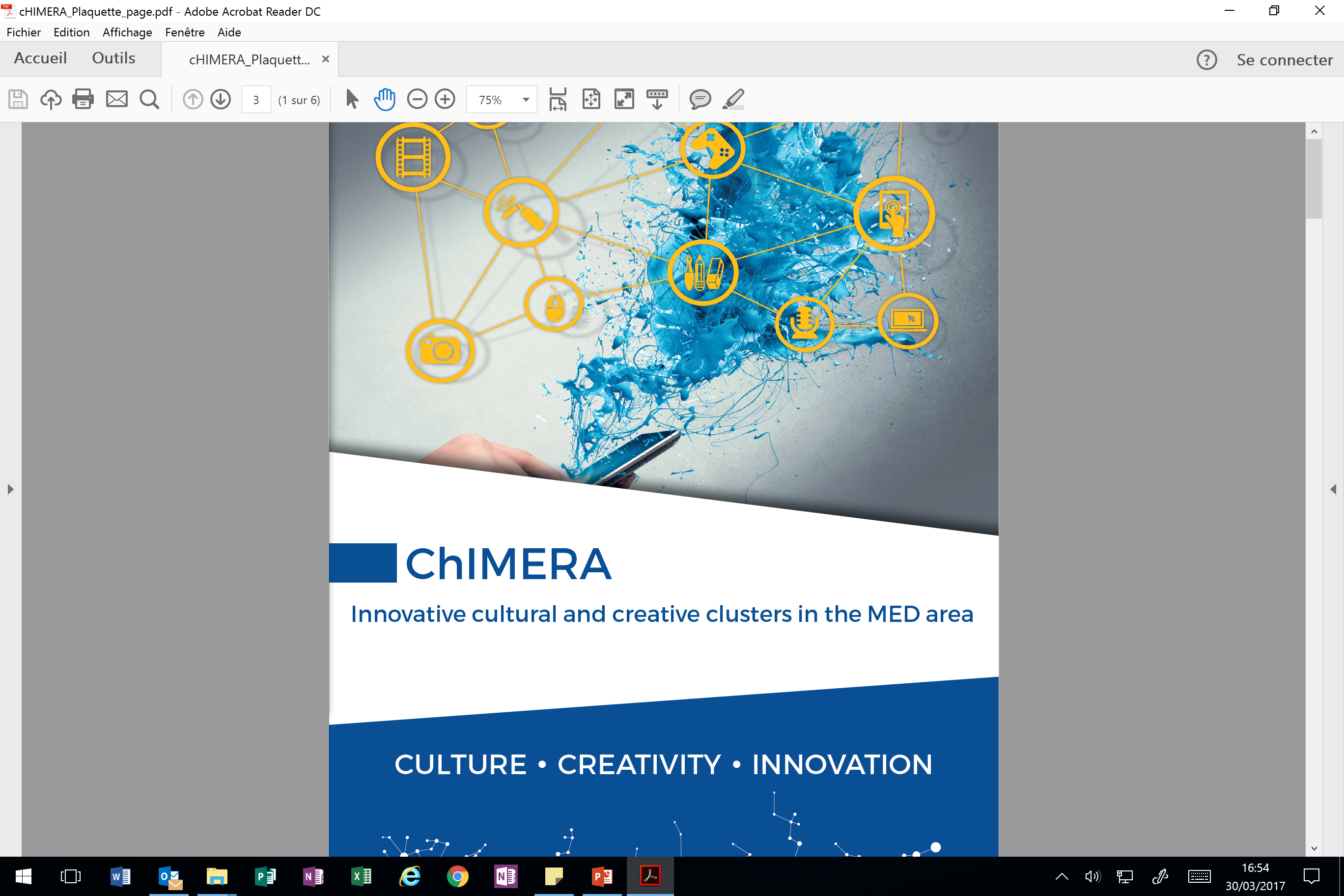 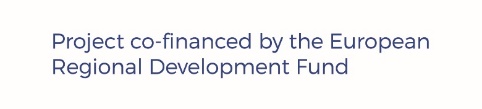 International Conference "Culture and Creativity: paving the way to the future EU policies
26 & 27 September 2019
Trieste, Italy
Grigorios Zacharis
European Projects Consultant
Region of Sterea Ellada
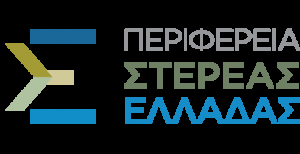 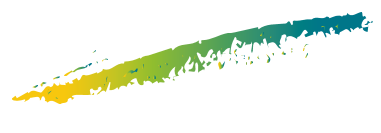 LIVING LABS – innovation Workshop
Opportunities for CCIs:

Big investment opportunities in Cultural Tourism.
Increase the private projects in creative tourism, film and audio-visual production industry, fine art management, video games, applications and digital content, mobile applications and Start Ups.
Tourism product diversification and development of the industry experience.
Exploiting synergies with other regions (Attica-Thessaly) for the use of innovation infrastructure and technology transfer.
Improving cooperation, creating synergies and increase the level of partnership of local actors between public and private organizations.
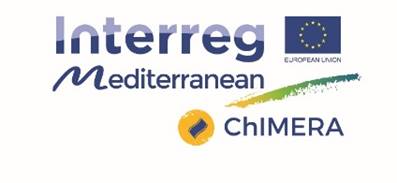 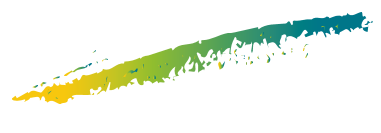 LIVING LABS – innovation Workshop
Threats for CCIs:

Negative economic environment due to the crisis.
 Lack of liquidity in the bank sector because of the economic and financial crisis.
 Significant barriers to entrepreneurship and Internal Market Collapse due to the negative economic environment.
 Huge information gap due to the lack of communication between the investors.
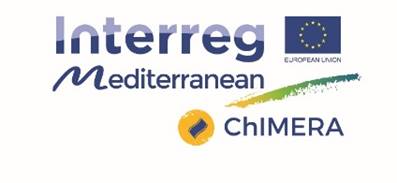 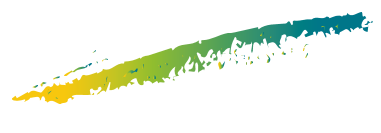 LIVING LABS – innovation Workshop
Living Labs Innovation:

Four basic principles of construction and organization of the innovation ecosystem:
 
Complexity
Self-organization
Co evolution and
Adaptation.
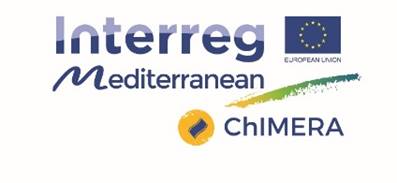 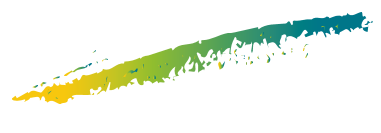 LIVING LABS – innovation Workshop
Living Labs Results:

Our service belongs to the category collaborative innovation. 

It’s goals:
Creating a vibrant environment of diversified entities from the creative sector and culture in order to meet market demands related to: innovation, globalization, international mobility, sharing economy and cross-innovation, 
Systematizing relations with policymakers on a regional, national and European level, 
Promoting creative sector and culture in order to include them in the strategic policy of regional development, unlocking its huge potential. 
 

.
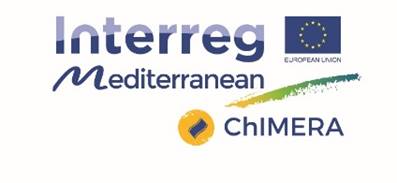 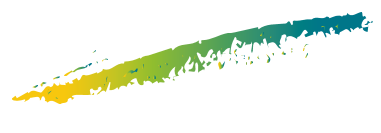 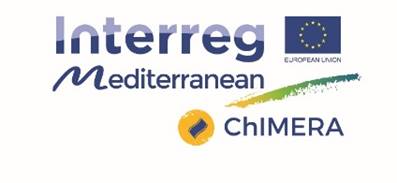 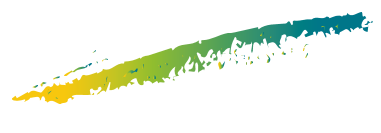 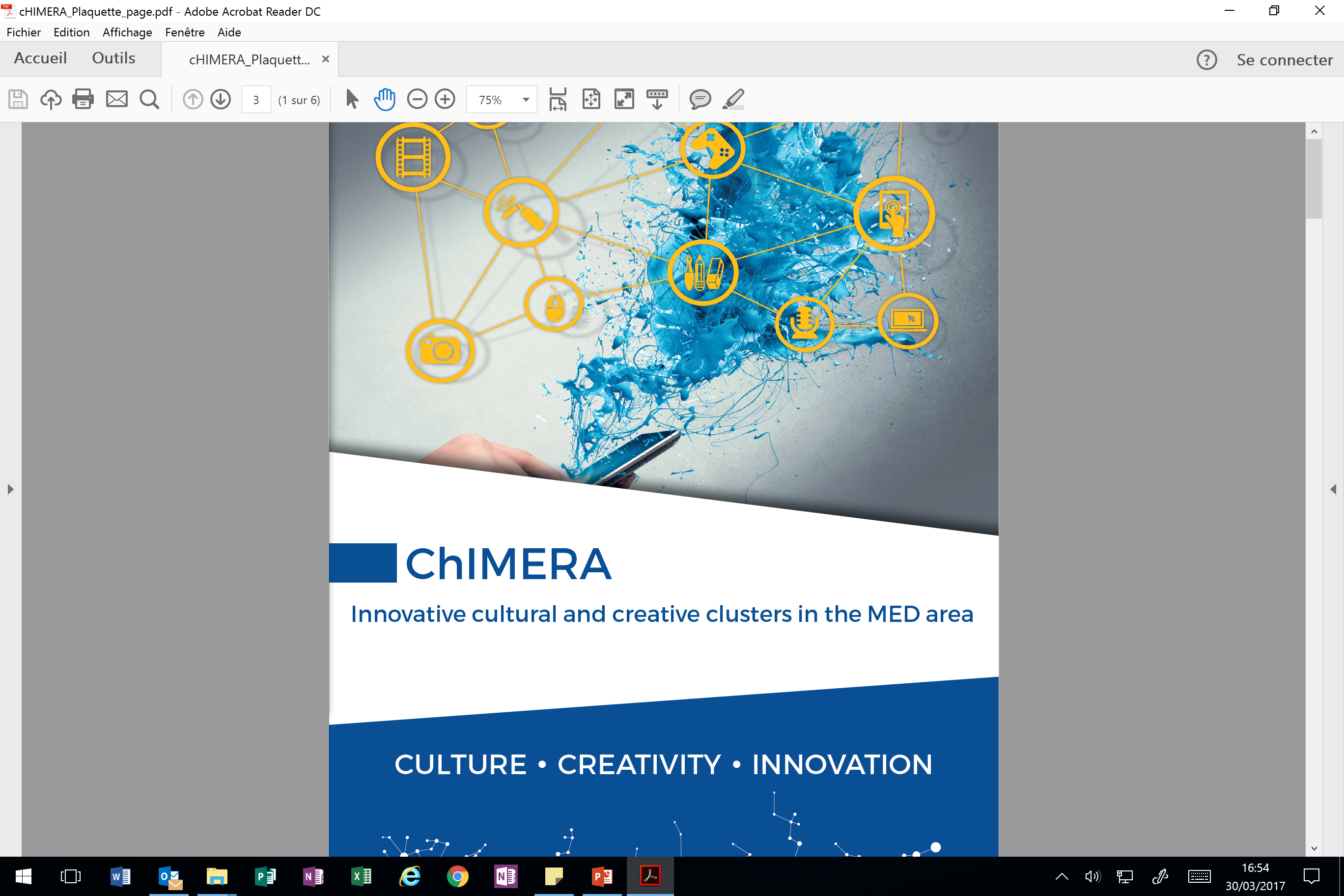 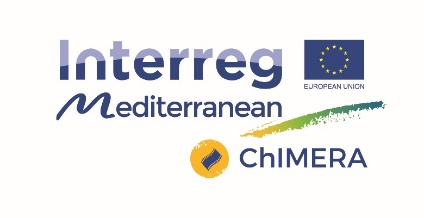 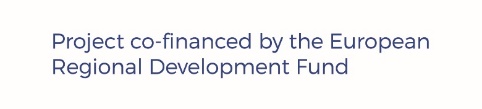 International Conference "Culture and Creativity: paving the way to the future EU policies
THANK YOU
Grigorios Zacharis
European Projects Consultant
Region of Sterea Ellada

gregoireza@gmail.com
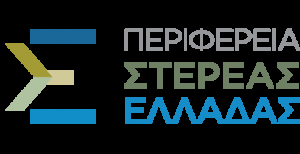 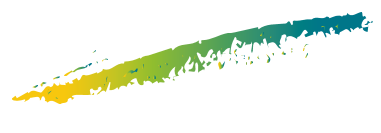